Toronto
Jakub Bizub
II.E
GJAR
Základné informácie
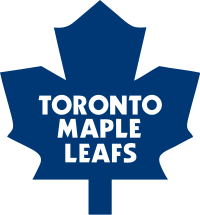 Populácia: 5 583 064 obyvateľov (metropolitná oblasť)
Založené v roku 1793
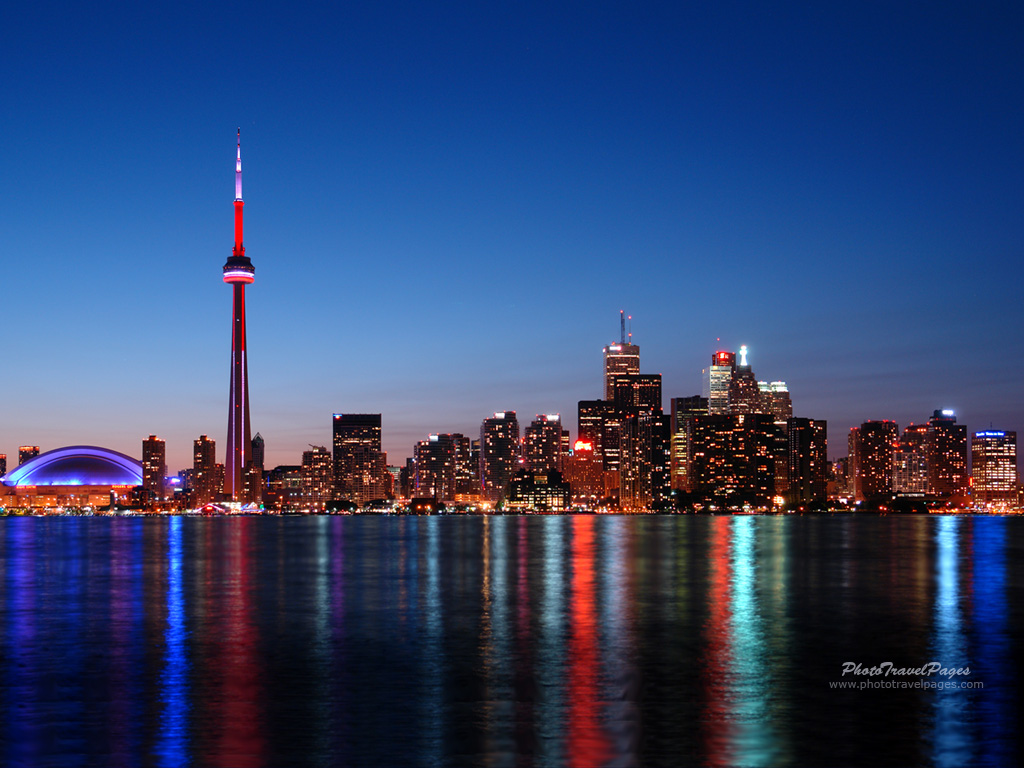 Zaujímavosti
Najväčšie mesto v Kanade
Najdlhšia ulica na svete
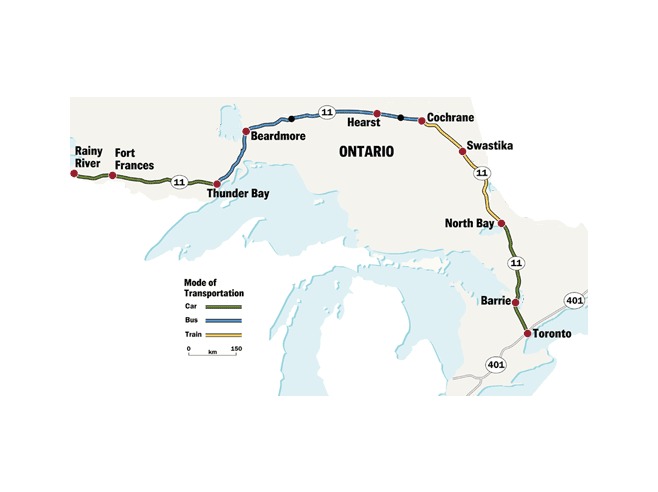 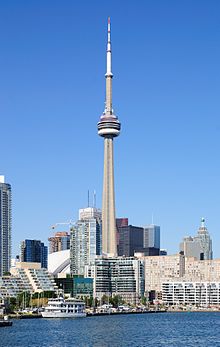 [Speaker Notes: Prezývané NYC prevádzkované Švajčiarmi
Vynálezy: Inzulín, Kardiostimulátor
896km. Ide až do severneho Ontaria]
„Kolíska hokeja“
            Klub Toronto Maple Leafs, jeden z najslávnejších v Kanade
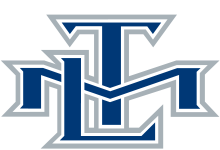 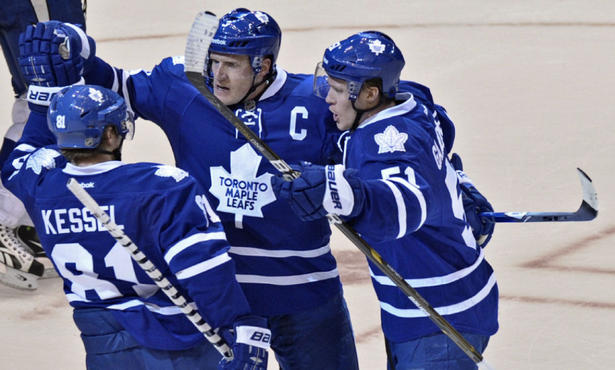 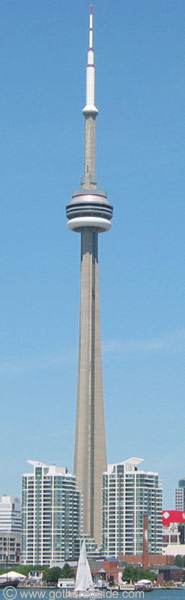 Hovorí sa v ňom viac ako 100 jazykmi
CN Tower, 553 metrov,
Postavená v roku 1976
Cena jej budovania bola približne 63 mil
[Speaker Notes: Najväčšou vežou na svete do 2010 prekonaná vežou Burj Khalifa, a Canton Tower
147 poschodí, je to komunikačná veža, a vysiela sa z nej 7 rôznych televízií a 10 rádií. Taktiež z nej vysiela signál kanadský operátor Bell Mobility, Motorola a Rogers Wireless]
Ďakujem za pozornosť
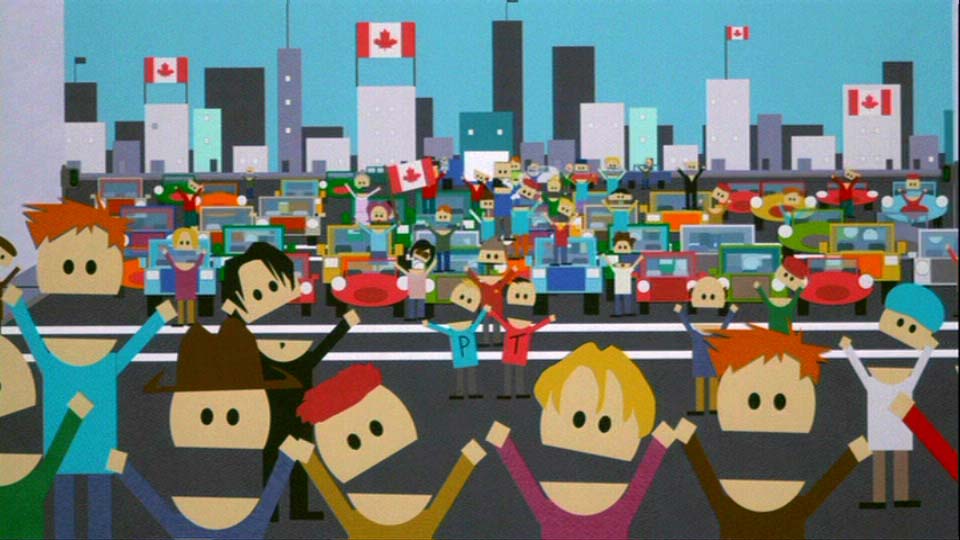 Použité zdroje
www.wikipedia.com
www.toronto.com
http://mapleleafs.nhl.com/